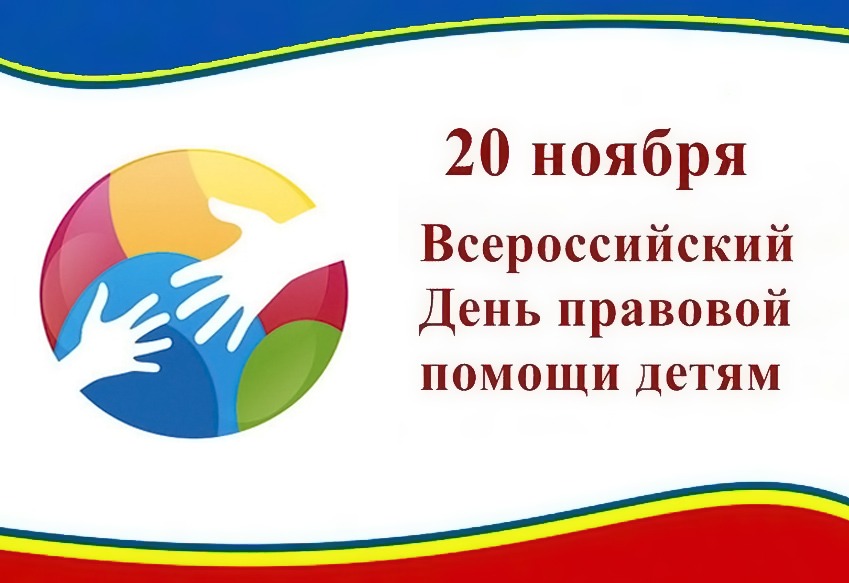 Нужна помощь? Пиши!
Твоя ссылкa для вопросов:t.me/questianonbot?start=5103934908
Телефон: 8 (473 46) 2-20-03
opeka.anna@bk.ru